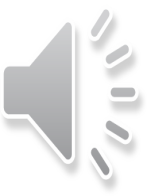 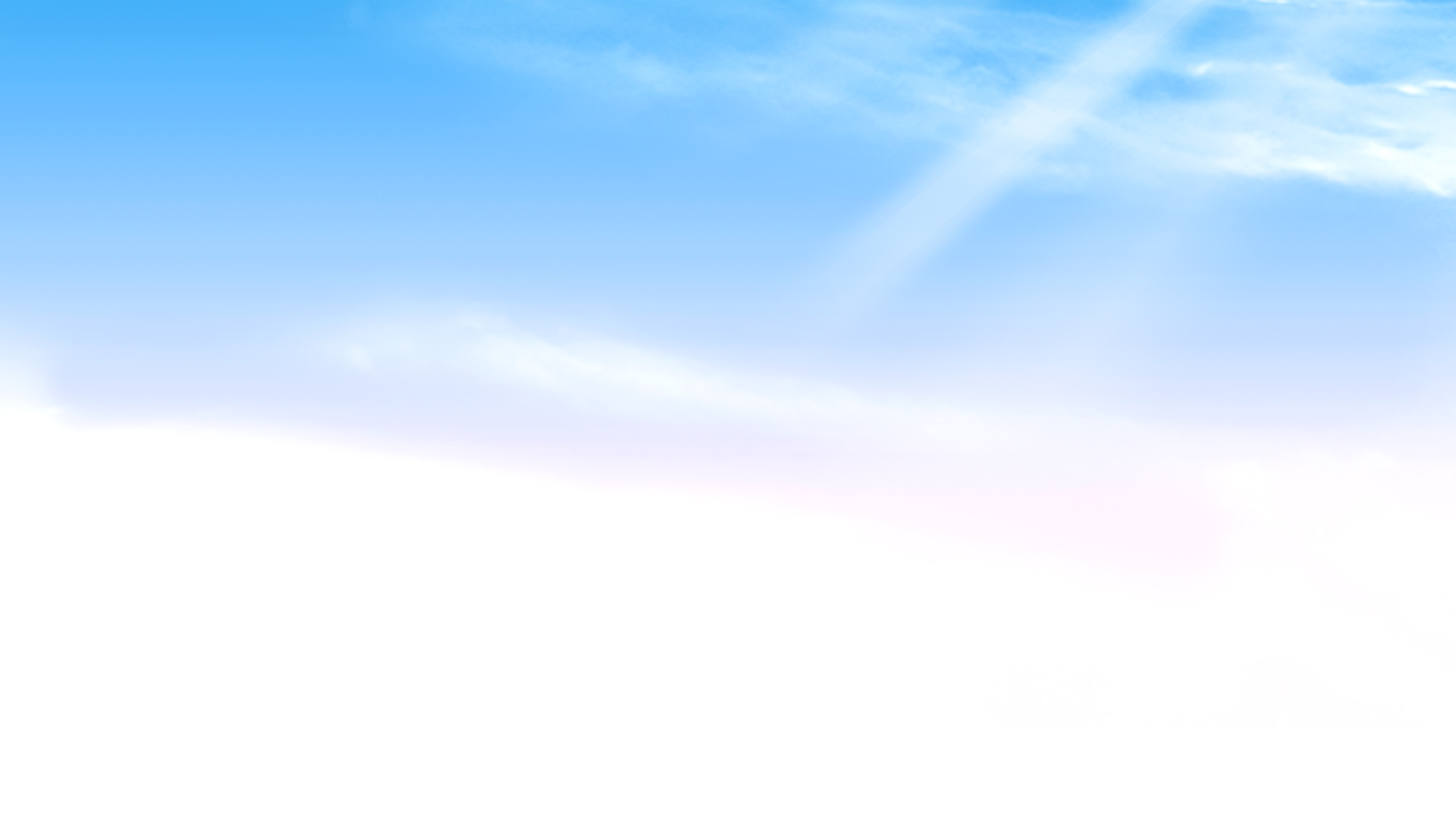 Toán
Bài 22: SO SÁNH SỐ CÓ HAI CHỮ SỐ
Tiết 1
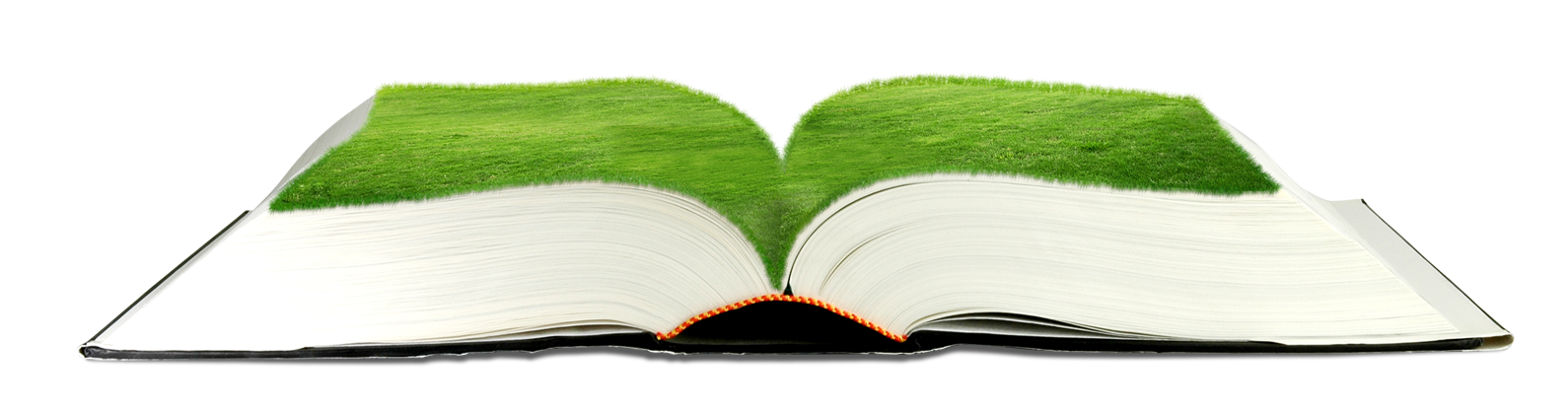 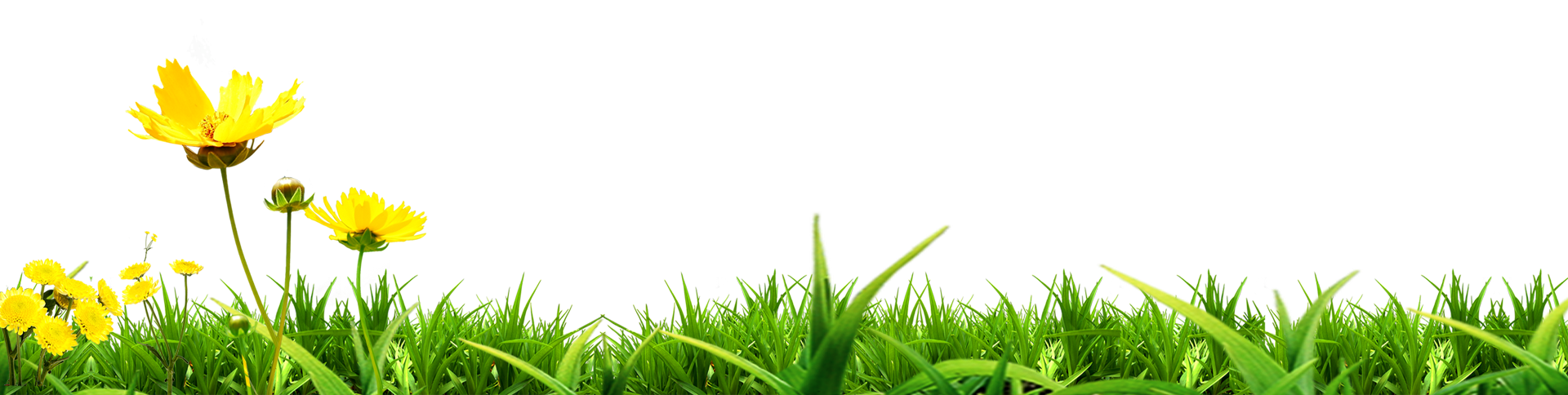 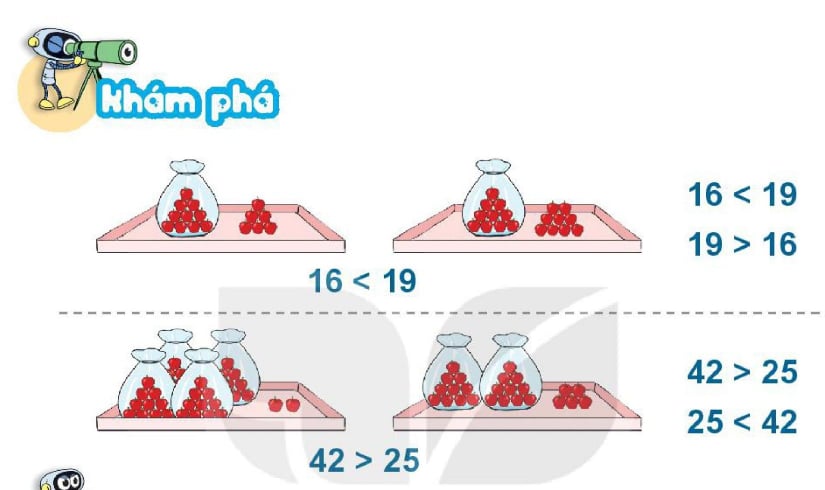 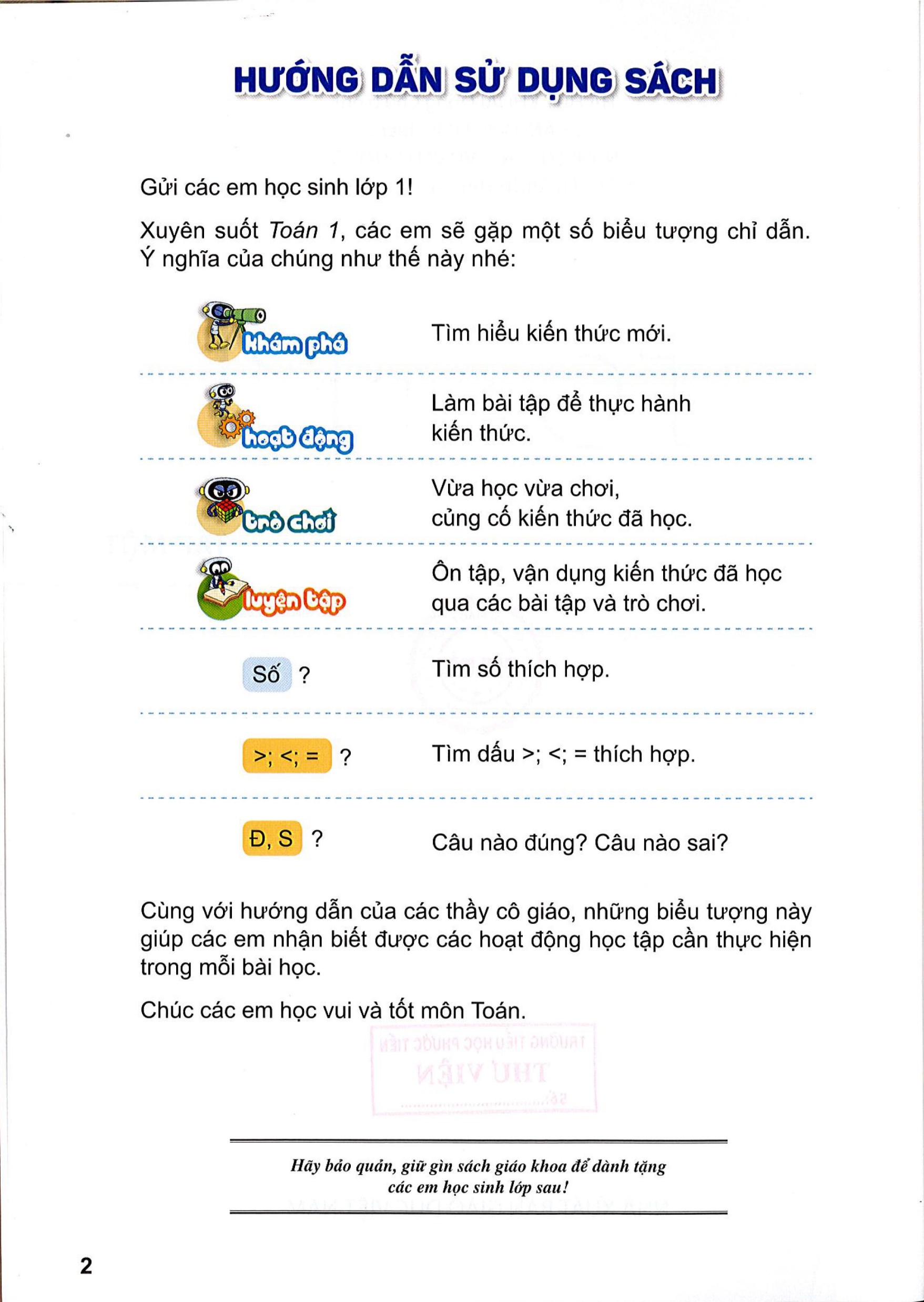 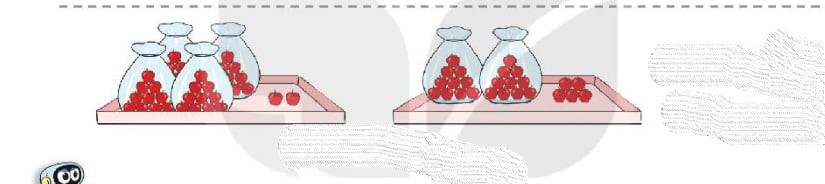 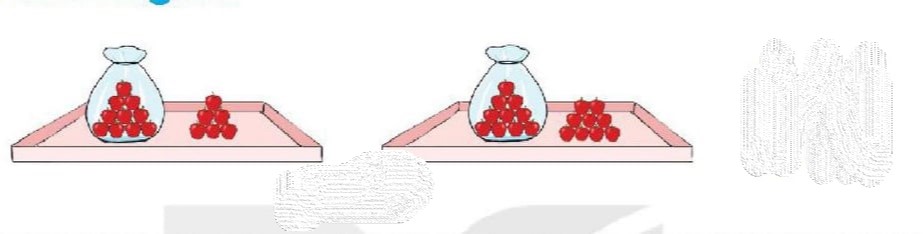 42 > 25
25 < 42
16 < 19
19 > 16
>
<
25
19
42
16
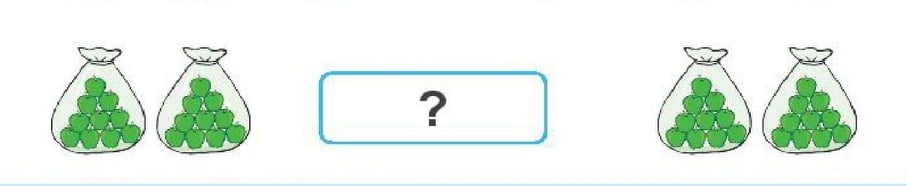 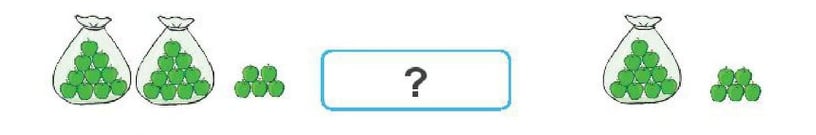 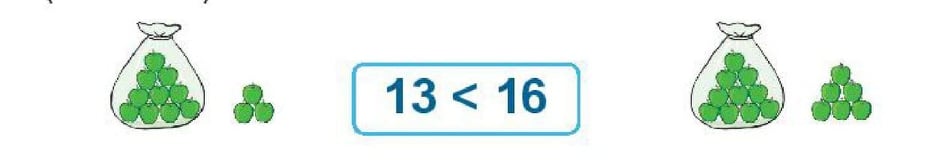 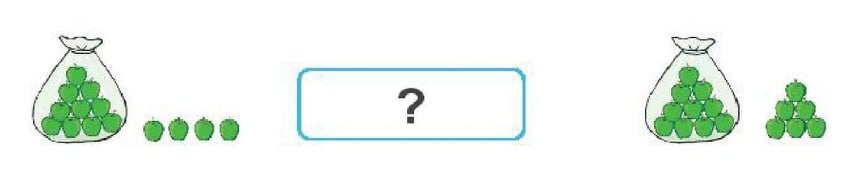 20 = 20
25 > 15
14 < 16
16
13
<
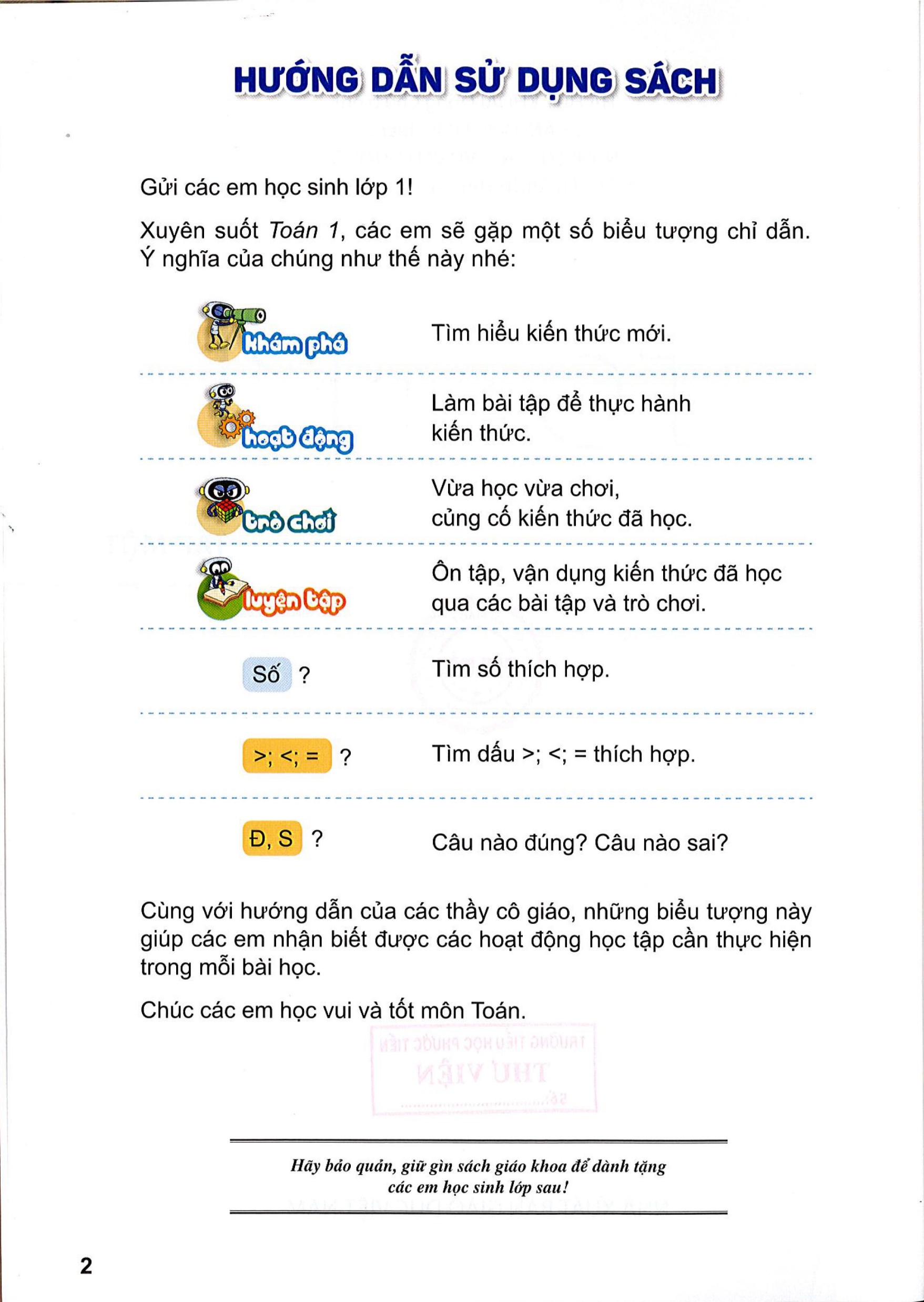 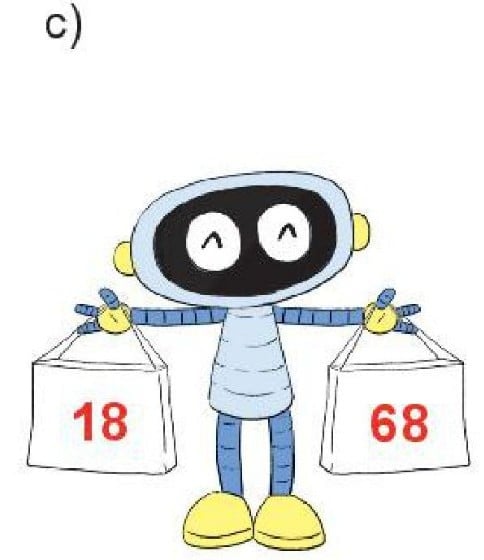 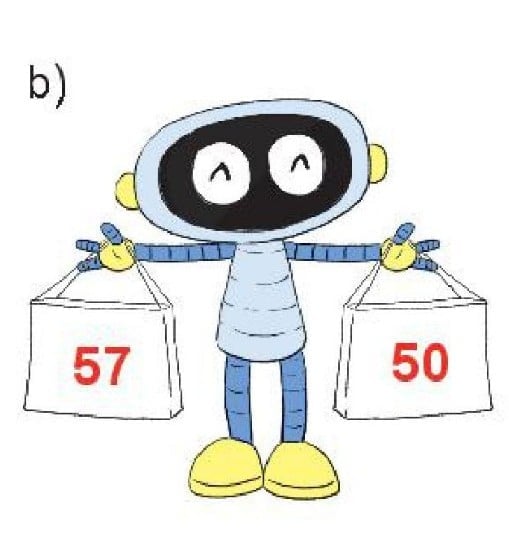 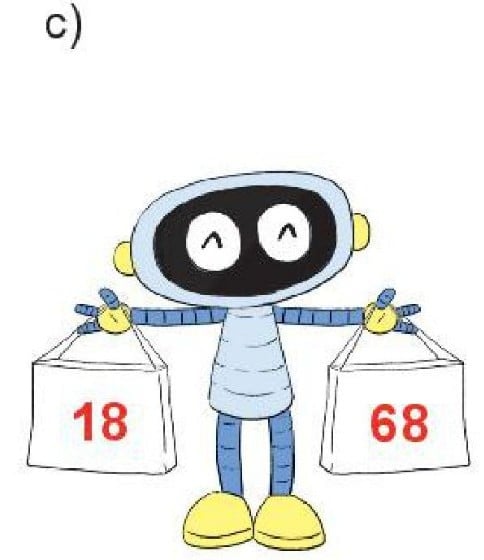 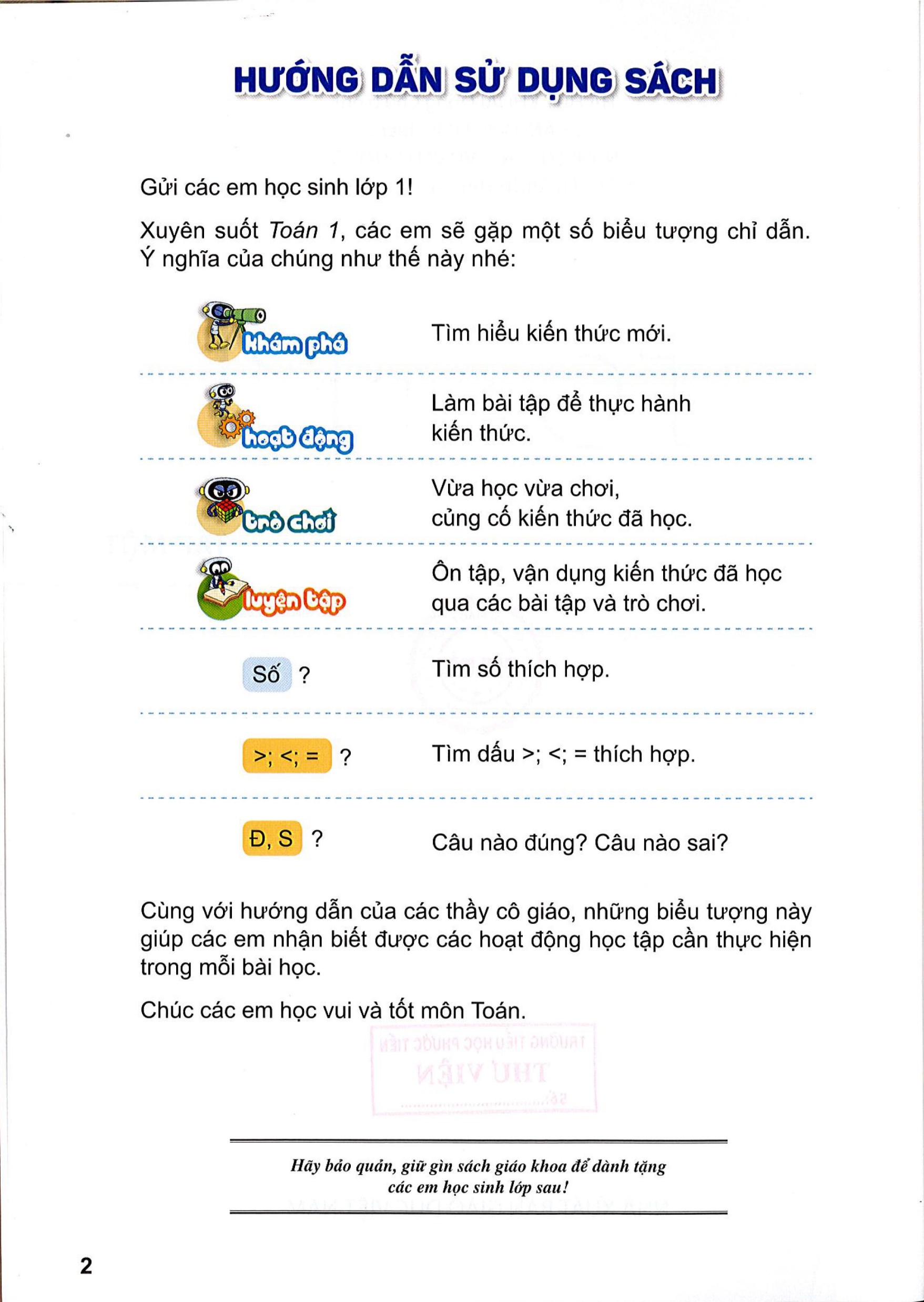 <
>
>
<
<
=
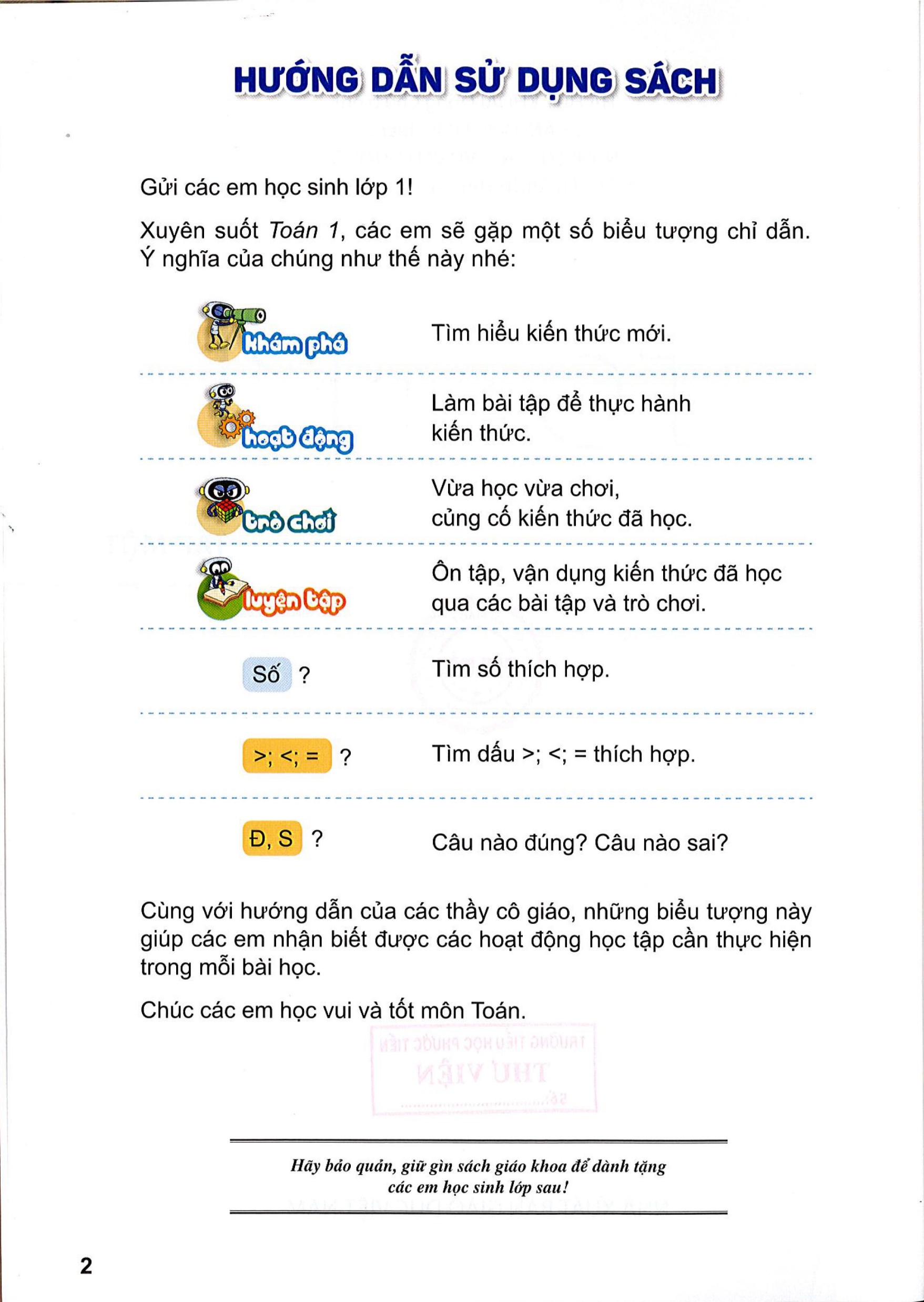 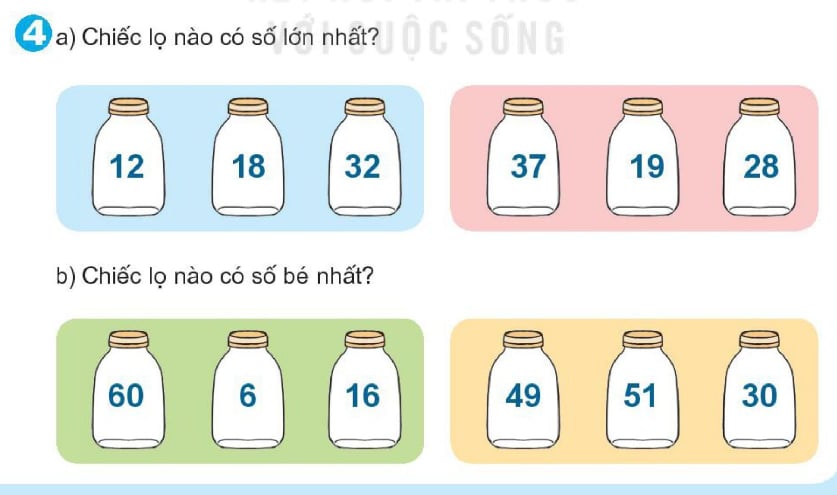 So sánh số có hai chữ số
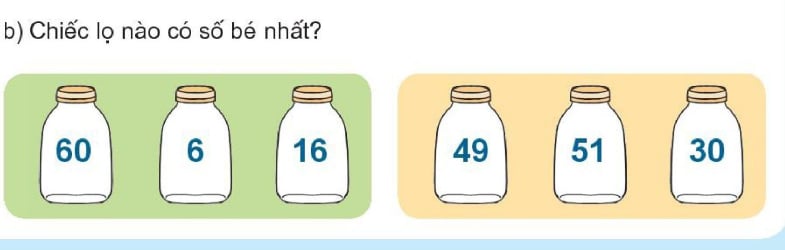 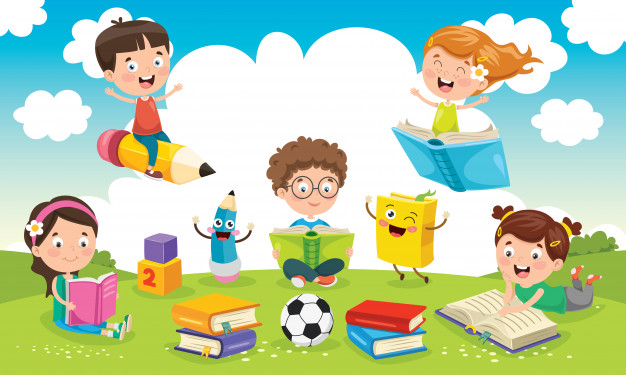 DẶN DÒ